دراسة الخصائص المغناطيسية والإلكترونية باستخدام الحسابات المبادئ الأولية لسبيكتي انصاف هيوسلر 
MgCaB  وKCaB


الطالبة : ود عبد القادر عبد 
بأشراف الأستاذ الدكتور جبار منصور
المقدمة
المواد النصف معدنية: تم اكتشافها من قبل دي-كروت .حيث من خلال برم الالكترون نحصل عل نوعين مختلفين لقناتي البرم حيث انها تسلك سلوك معدن (في الغالب) عند قناة البرم للاعلى وشبه موصل او عازل في قناة البرم للاسفل عند مستوى فيرمي.هذه المواد تعتبر من المرشحات الواعدة في تطبيقات الكترونيات البرم .
المواد النصف معدنيه يجب ان تمتلك متطلبات رئيسيه ليتم تطبيقها في اجهزة الكترونيات البرم 
1_ استقطاب عالي للبرم عند مستوي فيرمي
2_ درجة حرارة كيوري عند مستوي فيرمي اكبر من درجة حرارة الغرفة 
3_ ميزه عالية للحد الفاصل
انواع المواد النصف معدنيه :
 
1_ سبائك هيوسلر وتقسم الى :  

سبائك هيوسلر التامة: وصيغتها X2YZ وتكون فيها ال عناصرX وY عناصر انتقاليه اما العنصر Z يكون عنصر شبه موصل او غير معدني

سبائك نصف هيوسلر: وصيغتها XYZ حيث X وYمعدن انتقاليه وفي بعض الأحيان لا تكون انتقالية وZ يكون عنصر شبه موصل او غير معدني

سبائك هيوسلر الرباعية: وصيغتها XX'YZ حيث XX'Y عناصر انتقاليه وZ عنصر من المجموعة الثالثة او الخامسة من الجدول الدوري 


2_المركبات الثنائية 
3_الاوكسيدات
MgCaB, KCaB
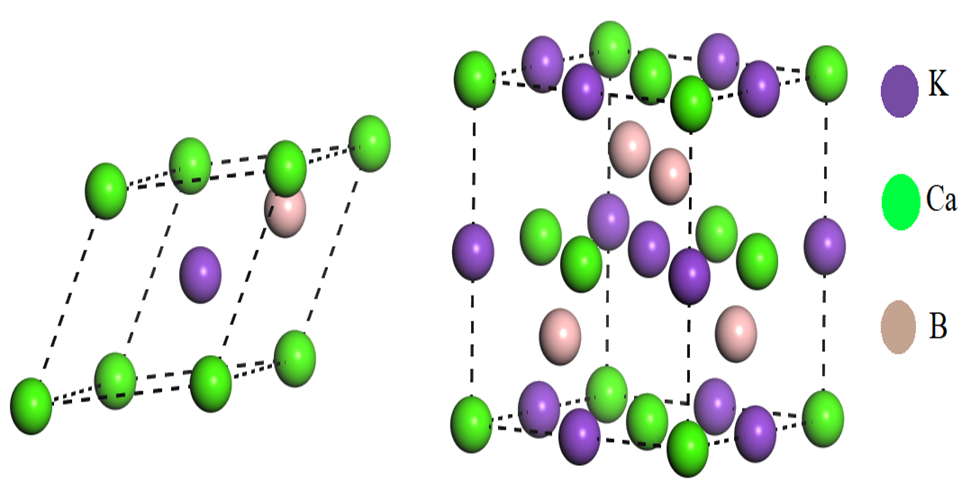 MgCaB, KCaB
Mg
ثابت الشبيكة
KCaB
MgCaB
الخصائص الحجمية كثافة الحالات
MgCaB
KCaB
خصائص السطح
1- السطح (111)
المركب MgCaB
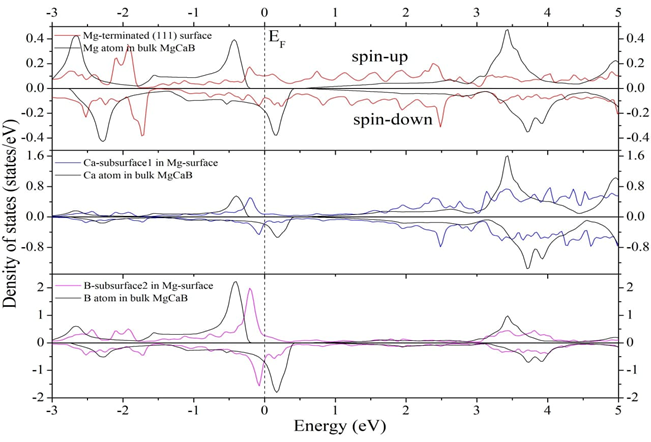 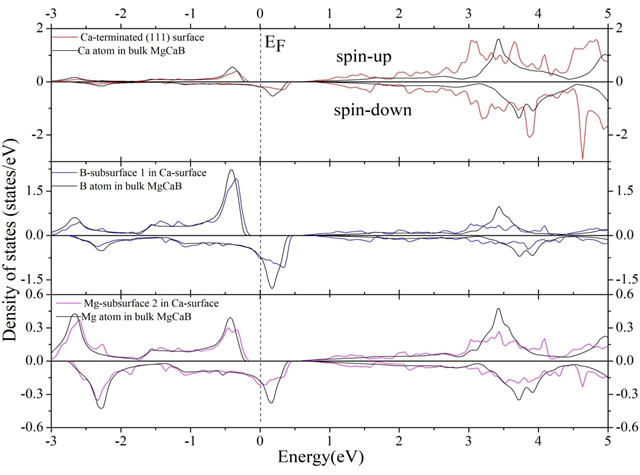 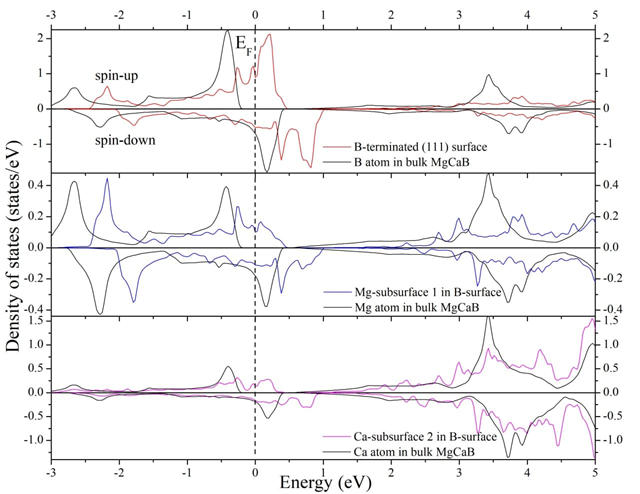 النهاية Mg
النهاية Ca
النهاية B
خصائص السطح (111)
المركب KCaB
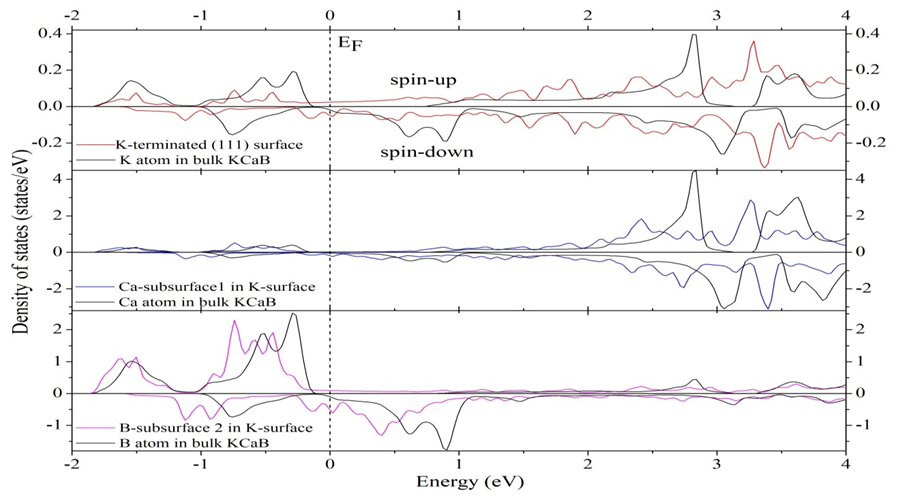 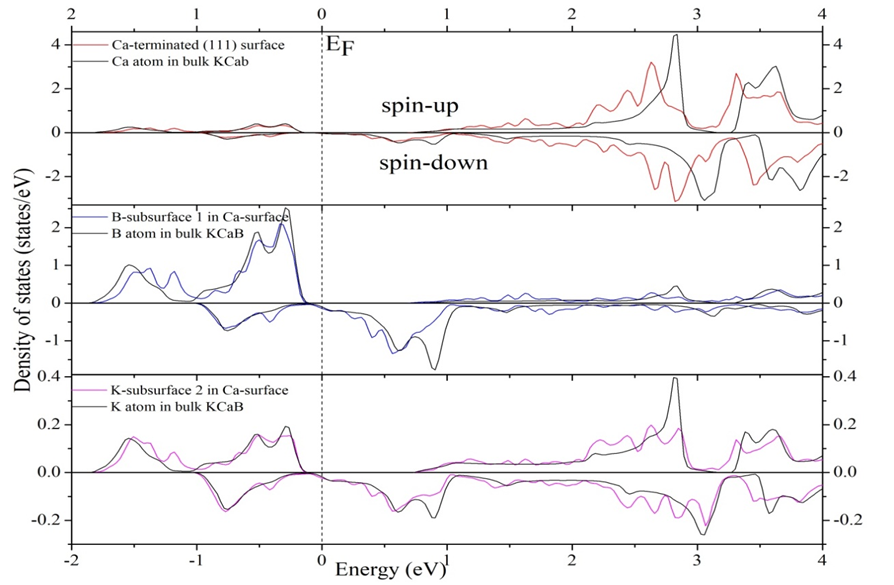 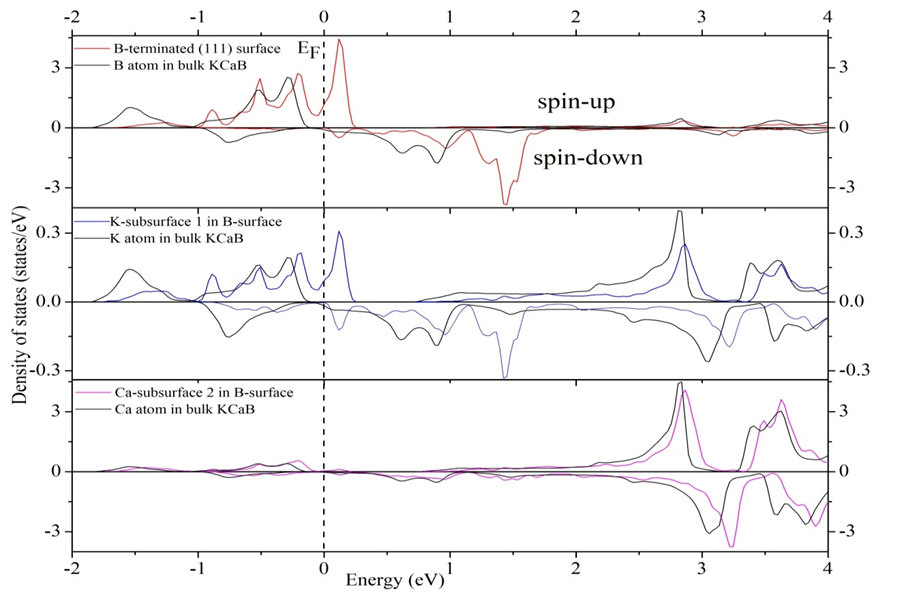 النهاية K
النهاية Ca
النهاية B
2- للسطح (001)
MgCaB
عند النهاية
عند النهاية
B
MgCa
KCaB
2- السطح (001)
عند النهاية
عند النهاية
KCa
B
شكراً لإصغائكم